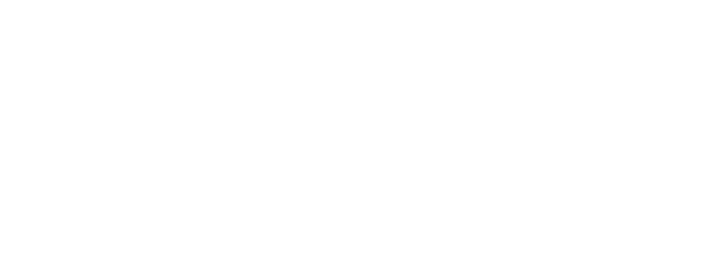 Kern River No. 1 Hydroelectric FERC Project No. 1930Technical Working Group Meeting
CUL 1 – Built Environment TSP
CUL 2 – Archaeology TSP
TRI 1- Tribal Resources TSP
June 29, 2023
Please hold, we will begin shortly. 
Thank you for your patience and for muting your microphone.
1
Agenda
Safety Moment
Teams Meeting Tips
Welcome and Introductions
Meeting Purpose and Public/ Confidential Portions of TWG
Review PAD Sections 3.13 and 3.14
Review Draft Technical Study Plans
Technical Study Plan Schedule
Next Steps
Confidential resources Q&A/ Discussion for cultural resource specialists and Tribal representatives only
2
Safety Moment
3
River Safety
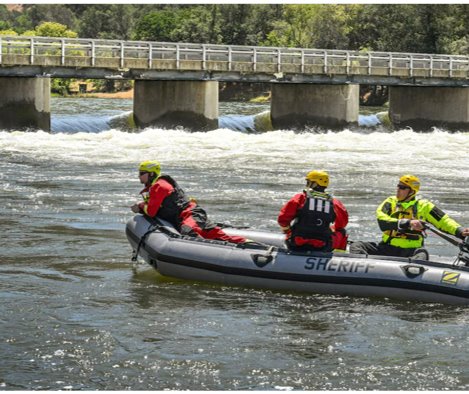 Record-high snowpack has led to extreme high-volume flows in the rivers draining the Sierra ​
Water is fast and cold​
Eddy currents and water flow through boulders/rock formations are extremely dangerous​
As temperatures heat up, finding cold water becomes more tempting​
As of June 19, 16 people have drowned in California's rivers this spring NYTimes​
The Merced, Kings, Tule, Kern and Kaweah rivers are currently off-limits for casual recreation, possibly through the summer​
Even in smaller bodies of water or lakes, risk remains
4
Tips from the Kern River Conservancy and Kern County
Slippery rocks, an unstable shoreline, or a distraction that takes your focus away from the water can cause an accident ​
Keep a close watch on children even if they are far from the water​
Stay on established trails near rapids​
Check river and stream conditions beforehand​
Follow "No Swimming" signs​
Wear a properly fitting life jacket for all river activities
Don’t assume you have the swimming skills to keep you afloat, even the strongest swimmers can drown​
If you fall into the river, do not fight the current. Get into a "lawn chair" position and let the river take you toward the riverbank
Visit http://www.kernriverconservancy.org/river-safety for up-to-date information
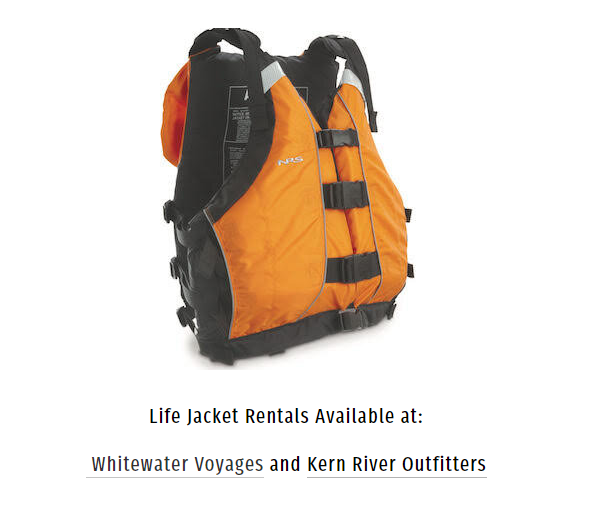 5
Meeting Tips
Please remain on mute unless called on
Turn off camera

Meeting materials are available on Project website www.sce.com/kr1 
Consider shutting down other background programs for best meeting audio/viewing quality
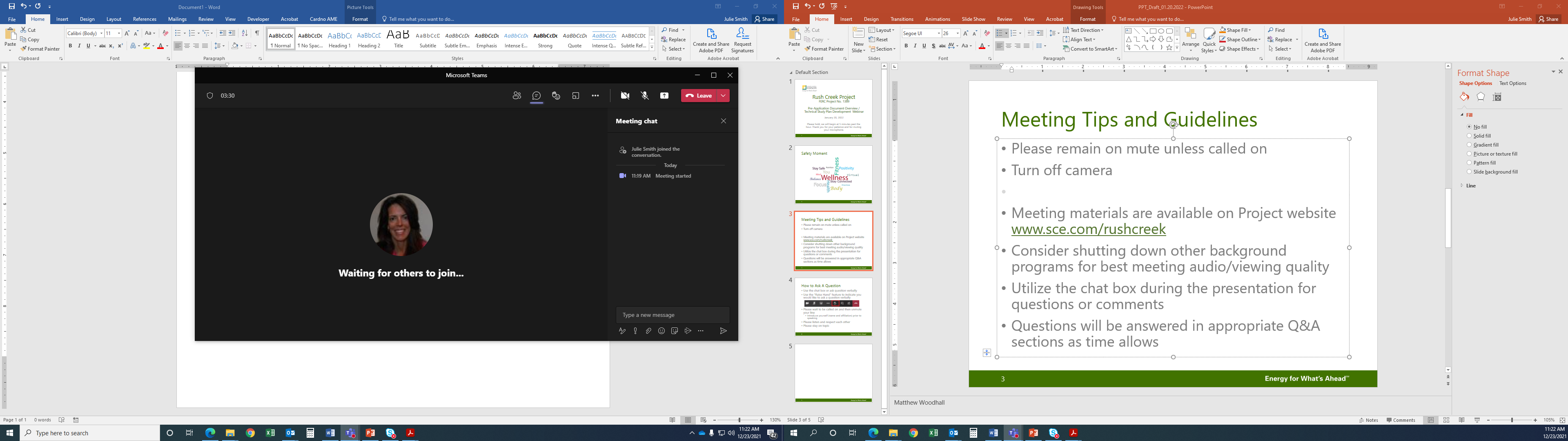 6
Meeting Tips
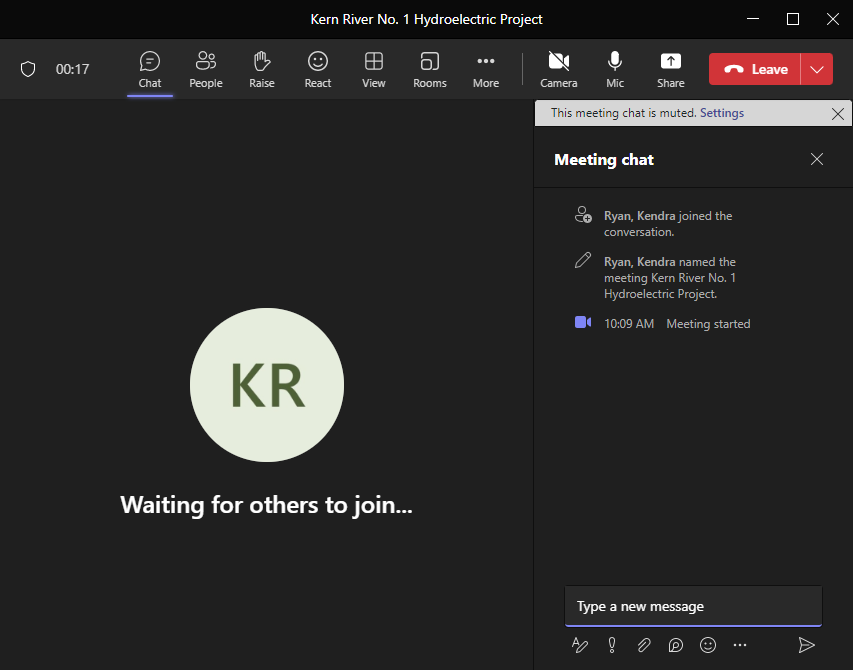 To submit a question/ comment in writing:
Utilize the chat feature during the presentation to submit questions/ comments
Questions submitted via the chat feature will be answered at the end of each agenda topic, as time allows
7
Meeting Tips
To submit a question/comment verbally:
Use the “Raise Hand” feature to indicate you would like to ask a question verbally

Please wait to be called on and then unmute yourself
Introduce yourself (name and affiliation) prior to speaking
Please stay on topic
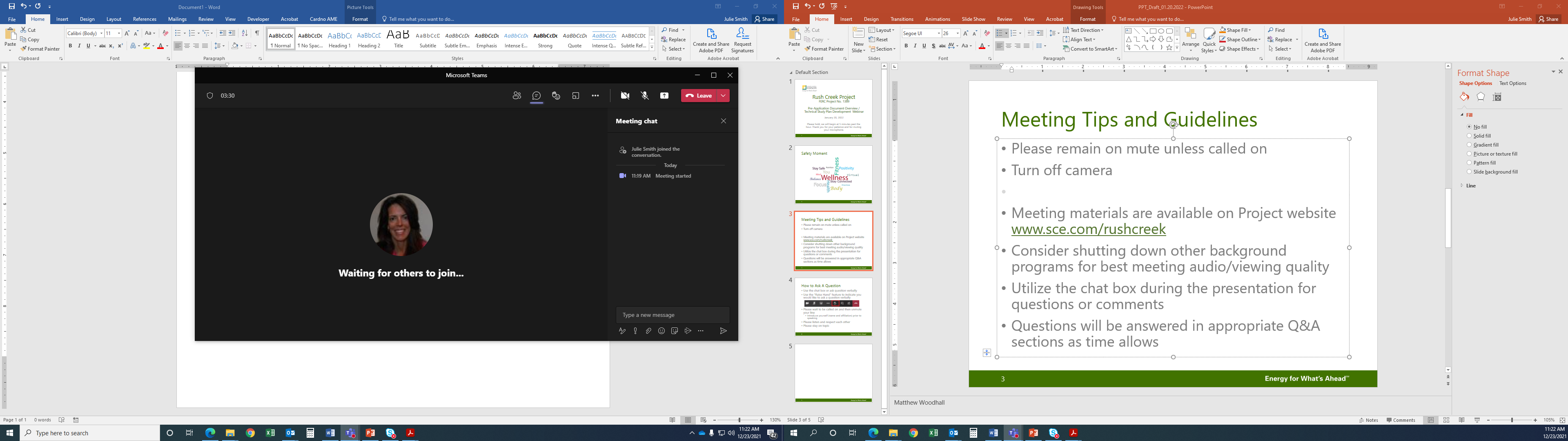 8
Welcome and Introductions
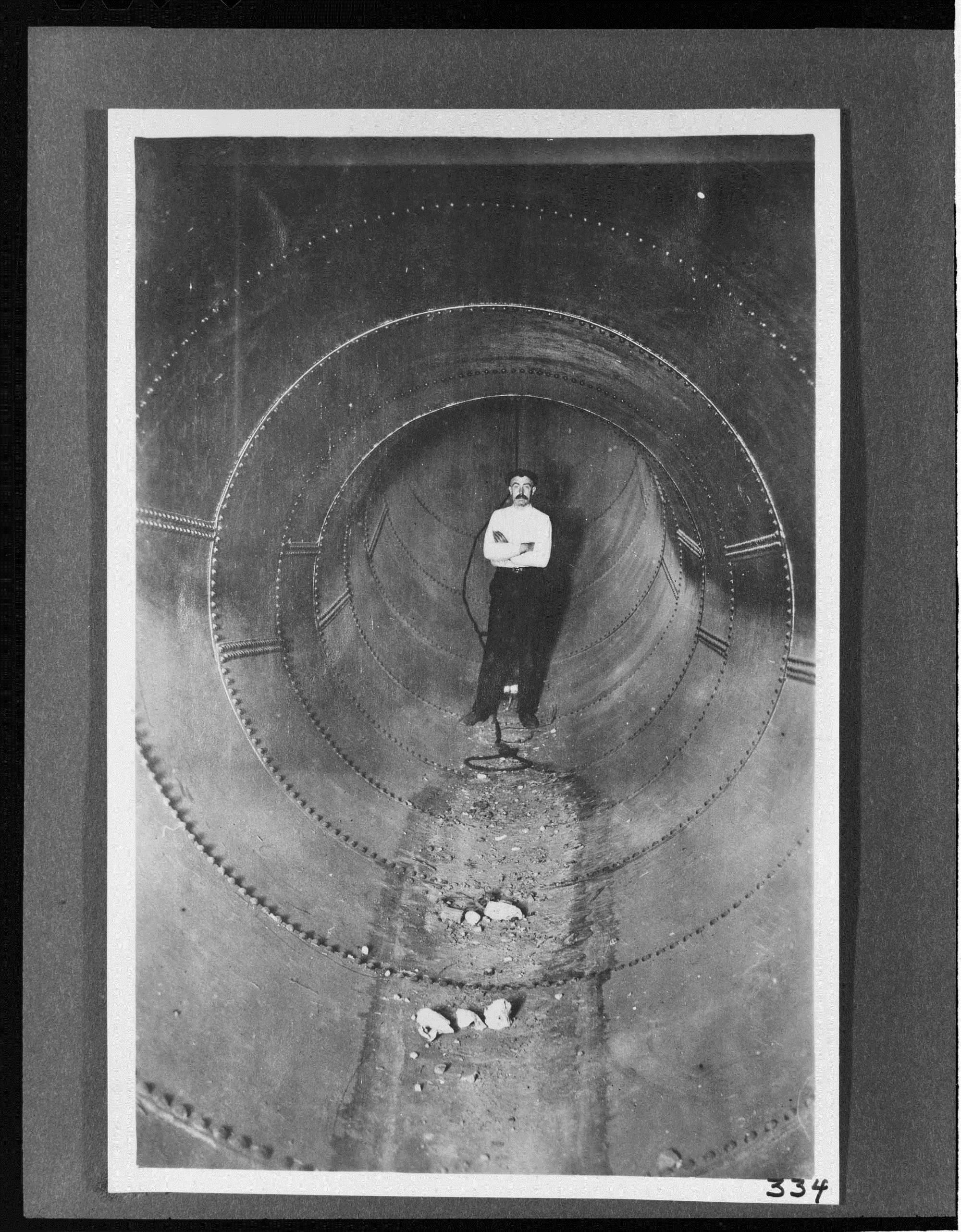 A man standing inside the completed section of penstock at the Kern River No. 1 Hydro Plant (undated). 

Source: SCE Photographs and Negatives, Huntington Digital Library
9
Introductions
10
Meeting Purpose
Public / Confidential TWG
11
Kern River No. 1 Hydroelectric Project Overview
FERC License
FERC Project No. 1930
Issued June 1998
30-year license term
Expires May 31, 2028
12
Kern River No. 1 Hydroelectric Project Overview
Project Location
Western slope of the Sierra Nevada in Kern County
Approximately 15 miles east of City of Bakersfield 
Project occupies federal lands within the Sequoia National Forest
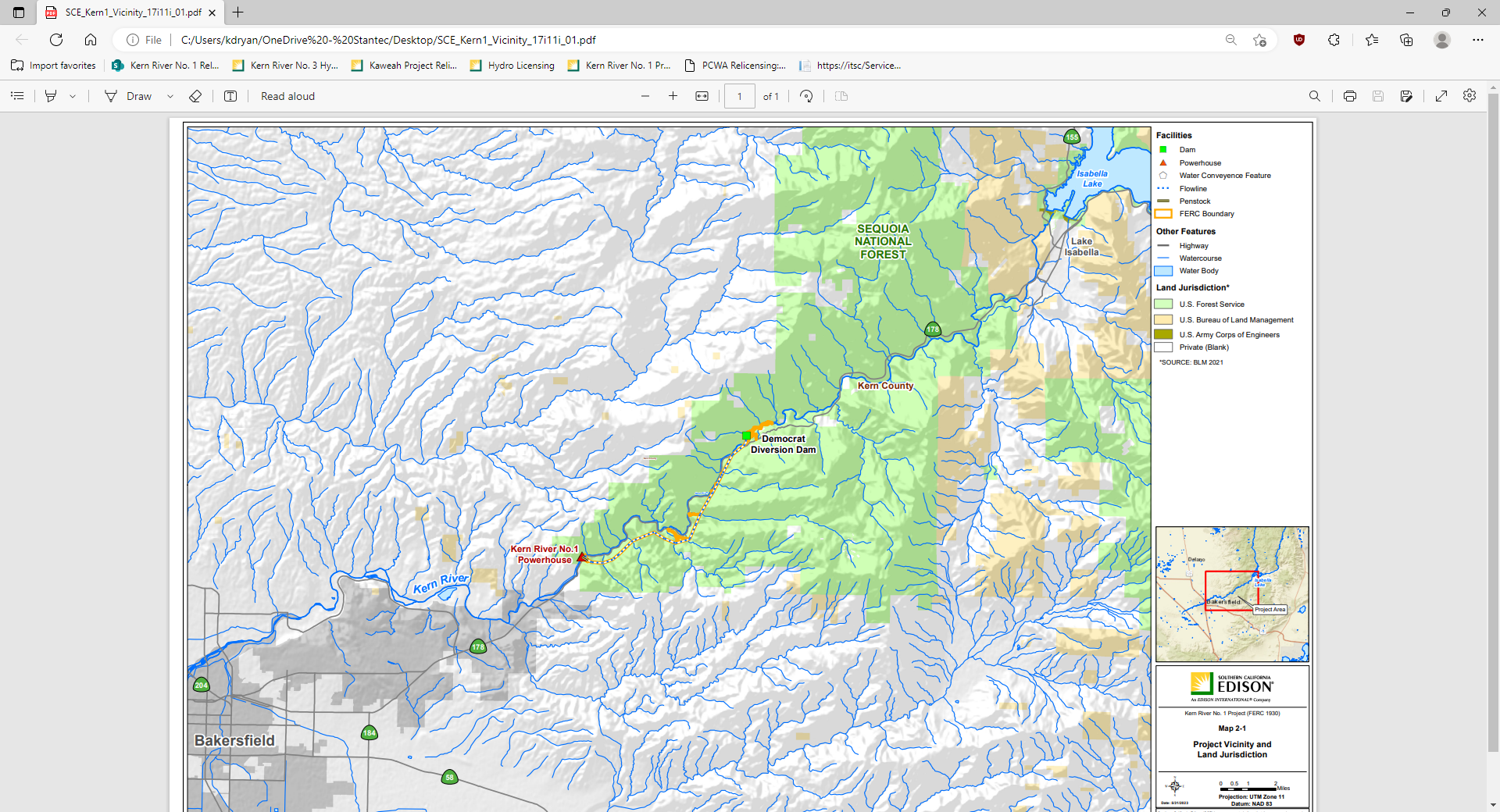 13
FERC Relicensing Process
New License Order
2028
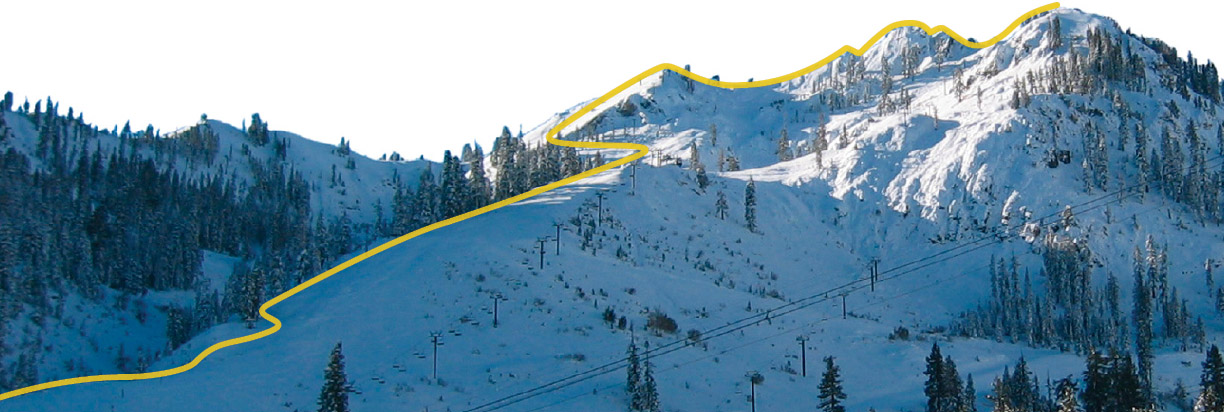 401 Water QualityCertification
2027
FERC NEPA Analysis
2026-2028
Recommendations, Terms and Conditions
2027
License ConditionCollaboration 2025-2026
License ApplicationSubmittal
May 2026
Study Plan Implementation
April 2024-April 2025
Study Plan Determination
April 2024*
FERC Scoping
June 2023-November 2023
NOI/PAD Submittal 
May 5, 2023
KTT22 AT PALISADES SKI RESORT
* If no study plan disputes.
14
PAD Availability
Public portions of the PAD available here:
SCE’s relicensing website: www.sce.com/kr1 
FERC’s eLibrary: https://elibrary.ferc.gov/eLibrary/search
Docket No. P-1930
By appointment at the Kern River No. 3 Powerhouse, located at 15115 Sierra Way, Kernville, CA 93238 
Contact Daniel Keverline to schedule at appointment at daniel.keverline@sce.com
15
Review Pad Section 3.13
16
PAD Section 3.13 Cultural Resources
Proposed APE and Study Area: 
The APE is defined as “the geographic area or areas within which an undertaking may directly or indirectly cause alterations in the character or use of historic properties, if any such properties exist” (36 CFR § 800.16[d]).
The proposed cultural resources APE for the purposes of study implementation is defined as:
The area within the FERC Project boundary, 
A 25-foot buffer from centerline of the access trails located outside of the FERC boundary, and 
A 50-foot radius around FERC ancillary facilities such as gauges located outside of the FERC boundary.
The proposed cultural resource Study Area is a 0.5-mile radius around the proposed APE that was used to capture cultural resource information.
17
[Speaker Notes: Discuss APE/ Study Area in TSP section 

A records search of the Study Area was conducted using SCE’s AGOL database, which includes heritage/cultural data from the Forest Service  and the CHRIS. 
The records search revealed that there have been 82 previous cultural resources studies in the Study Area, 47 of which intersect the APE (Maps 13.3-2a–g; Table 13.3-1). Combined, these investigations resulted in approximately 29.6 percent of the 7,517-acre Study Area and 37.1 percent of the 140-acre APE being previously surveyed or studied.

One of the earliest surveys in the Study Area occurred in 1984 as an inventory and evaluation of cultural resources along Kern River near Democrat Hot Springs (White and Taylor 1984). A total of 19 archaeological sites were identified: 6 historical-period sites and 13 pre-contact sites (White and Taylor 1984). In 1988 the California Department of Transportation (Caltrans) conducted a survey to widen Route 178. The survey evaluated the Kern River No. 1 Hydroelectric Project and determined it to be eligible for the NRHP (Mikesell 1988).]
18
PAD Section 3.13 Cultural Resources
Known Cultural Resources: 
Total of 41 cultural resources have been previously recorded in the Study Area.
33 archaeological resources
8 built environment resources 
Within or adjacent to the APE:
6 archeological resources:
3 pre-contact sites with bedrock milling features
3 historical sites including a gold mine, historic refuse scatter, and remains of a prison work camp
19
[Speaker Notes: None of the 6 archaeological resources within or adjacent to the APE have been evaluated for the NRHP]
PAD Section 3.13 Cultural Resources
Bedrock milling site Kern County
20
PAD Section 3.13 Cultural Resources
Known Cultural Resources: Built Environment
21
[Speaker Notes: Kern River 1 Historic District (KR1HD):11 major components as potential contributors to the historic district including (see Table 3.13-4): intake dam (Democrat Dam [contributing]); intake gate house (contributing); flume (non-contributing); sandbox (contributing); tunnel (contributing); forebay (contributing); penstock (contributing); bypass conduit (non-contributing); powerhouse (contributing), including the turbines (contributing), generators (contributing), exciters (non-contributing), tailrace (contributing), switchboard (contributing), and transformers (outdoor substation racks [non-contributing]); three ancillary buildings including boarding house (office [contributing]), three garages near office (non-contributing) and garage east of office (non-contributing); and a tram (contributing)]
PAD Section 3.13 Cultural Resources
Kern River No. 1 Hydro Plant from tramway (undated). 
Source: SCE Photographs and Negatives, Huntington Digital Library
22
Review Pad Section 3.14
23
PAD Section 3.14 Tribal Resources
Proposed APE and Study Area: 
The proposed Tribal resources APE for the purposes of study implementation is defined as:
The area within the FERC Project boundary; 
A 25-foot buffer from centerline of the access trails located outside of the FERC boundary, and;  
A 50-foot radius around FERC ancillary facilities such as gauges located outside of the FERC boundary.
The proposed Tribal resources Study Area is a 5-mile radius around the APE. This Study Area is a guide for archival research, development of the historic context and background statements, and general Tribal informant interviews.
24
25
[Speaker Notes: No specific Tribal resources or interests have been identified through development of the PAD using readily available, existing ethnographic, ethnohistoric, and other data that may be important to local Tribes. 

No TCPs or TCLs have been identified in the proposed APE.]
PAD Section 3.14 Tribal Resources
Yokuts and Western Mono Tribes (after Kroeber). 
Red star donates general Project location in the lower Kern River (Gayton 1948)
26
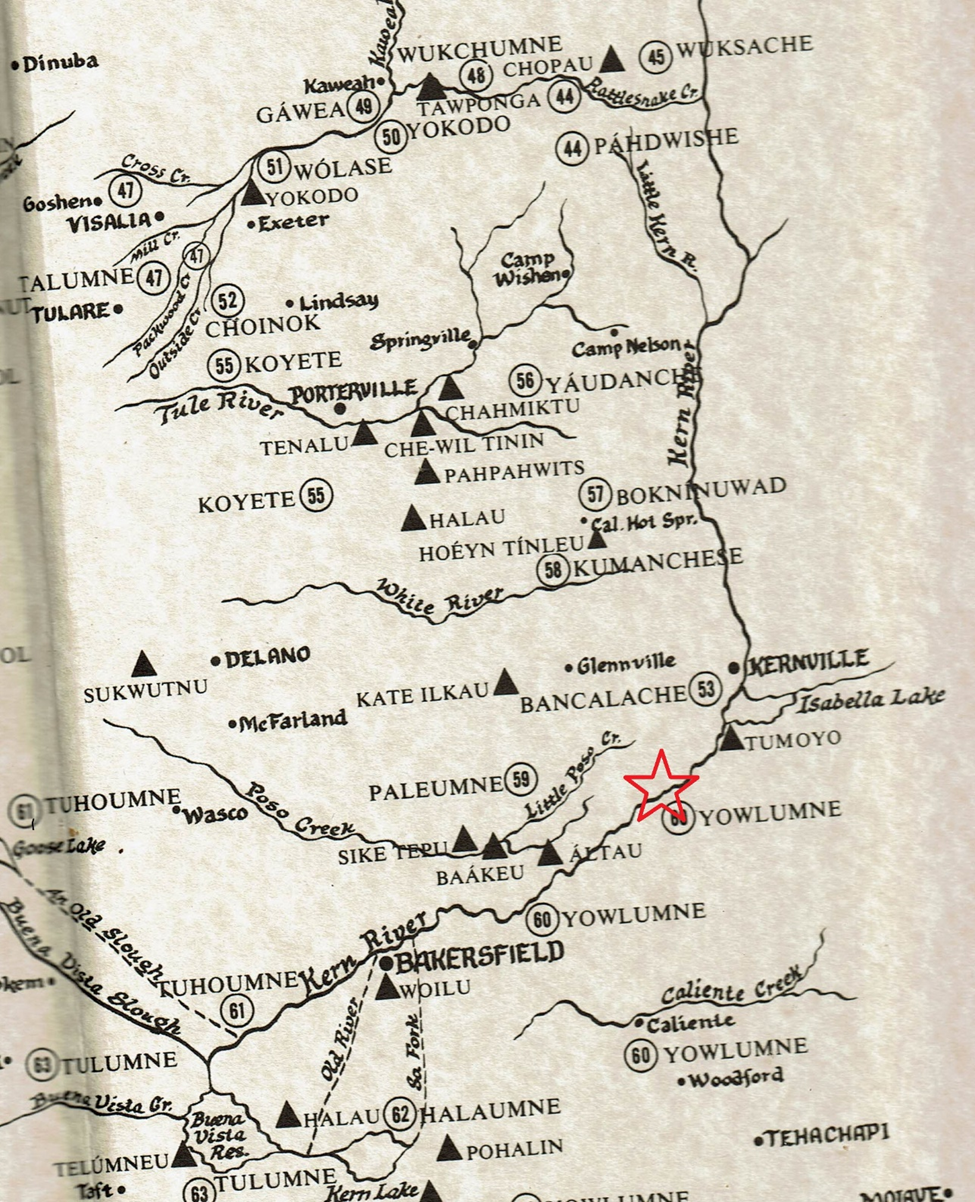 PAD Section 3.14 Tribal Resources
Hamlets and villages within the Kern River Watershed.
Red star denotes general Project location (Latta 2014)
27
[Speaker Notes: Tribal Cultural Places and Values:
Five villages, all west of the Project vicinity, have been documented as Yowlumne places. 

While specific places have rarely been identified in the river gorge itself, the multi-group use of Kaw-na Il-kau and adjacent plains and descriptions of the long-distance trade between Kern River groups and eastern Owens Valley Paiute groups and Chumash groups on the Pacific coast to the west demonstrate that the Kern River was an important corridor linking desert, mountain, valley, and coastal groups. The absence of habitation or camp sites is predictable, given the canyon’s steepness, but should not be taken to indicate a lack of use.]
PAD Section 3.14 Tribal Resources
Tribal Lands in the Vicinity of the Project : 
The Tule River Reservation is located north of the Project in Tulare County, and is home to the Tule River Indian Tribe, a federally recognized Tribe. Most members are Yokuts but also include Yowlumne, Wukchumnis, Western Mono, and Tübatulabal. The Tule River Indian Reservation operates the Eagle Mountain Casino.
The Tejon Indian Tribe is a federally recognized Tribe in Kern County and is currently without Tribal Lands. The Tejon Indian people are of the Kitanemuk nation and share bloodlines with tribes of the region, including bands of the Chumash, Tataviam, Tubatulabal, Paiute, and Yokuts.
The Tübatulabal are currently a non-federally recognized Tribe but hold allotments (federal [BIA] trust land) in Kern County, east of the Project, none are within the Study Area or APE.
28
[Speaker Notes: No Tribal lands are located within the Project APE.]
Draft Technical Study Plans
29
Draft Technical Study Plans
Draft Technical Study Plan Overview 
CUL 1 Built Environment
Potential Information Gaps
Study Objectives
Study Approach
Reporting
Schedule
30
Draft Technical Study Plans
CUL 1 Built Environment Schedule
31
Q&A 
Open Discussion- Public
32
Draft Technical Study Plans
Draft Technical Study Plan Overview 
CUL 2 Archaeology
Potential Information Gaps
Study Objectives
Study Approach
Reporting
Schedule
33
Draft Technical Study Plans
CUL 2 Archaeology Schedule
34
Q&A 
Open Discussion- Public
35
Draft Technical Study Plans
Draft Technical Study Plan Overview 
TRI 1 Tribal Resources
Potential Information Gaps
Study Objectives
Extent of Study Area
Study Approach
Reporting
Schedule
36
Draft Technical Study Plans
TRI 1 Tribal Resources Schedule
37
Q&A 
Open Discussion- Public
38
Next Steps
39
Technical Working Meeting Schedule
TWG #1
TWG #2
TWG #3*
* Contingency meeting if needed.
The proposed meeting schedule could be modified based on stakeholder interest and participation.
40
Draft Technical Study Plans
PAD Appendix C includes 13 Draft Technical Study Plans –
41
FERC Study Plan Development Process
Applicant includes list of potential studies in PAD (May 2023)
FERC issues Notice of Commencement and Scoping Doc 1 (July 2023)
Stakeholders file comments on PAD/Scoping Doc 1 and study requests (Sept. 2023)
Applicant files Proposed Study Plan (November 2023)
Stakeholders file comments on Proposed Study Plan (Feb. 2024)
Applicant files Revised Study Plan (March 2024)
FERC issues Study Plan Determination (April 2024)
Process takes approximately 10-14 months
Initial Tribal Consultation Meeting
60 days
Public Scoping Meeting and Site Visit
60 days
45 days
Initial Study Plan Meeting
90 days
30 days
Stakeholders File Comments (15 days)
30 days
Formal Dispute Process, if needed
42
Q&A Discussion 
for cultural resource specialists and Tribal representatives only
43